Project Specific 
Implementation Plan (PSIP)
Note: PSIP will encompass the following, where applicable
Productivity Concept Implementation Plan
Industry Transformation Map (ITM) Outcome Concept Plan
ABSD Extension Proposal
For projects applying for ABSD remission timelines extension, the PSIP is required to include write up, diagrams, details, simulations and/or other credible evidence where applicable to demonstrate fulfilment of the following criteria (but not limited to):

Adoption of nascent construction technologies, methodologies and/or progressive practices to achieve a minimum level of 40% productivity improvement (compared to the base figure for 2010 for private residential typology as set out in BCA’s website).
High degree of standardisation of building components which can be replicated across projects (excluding pre-requisites under the Buildability Framework)
Deployment of Robotics & Automation (R&A) with minimum 50% trade coverage
Adoption of minimum 7 Collaborating Contracting (CC) Principles (4 key principles and 3 selective principles from the list in Slide 16) 
Any other productive initiatives and/or practices which could yield productivity improvement and manpower savings proposals
To insert cover page (e.g artist impression of the development as the background, name of the development, project team logos, etc.)
Executive Summary
Insert info on the project including: -
Project Name/Name of Development
Project Description/Development Address
Development Type 
BP Ref No. (if any)
PP/WP Ref No. and date obtained 
Site area 
GFA / CFA
Project Commencement and Completion Date
Projected TOP
Project Team: -
Developer/Building Owner
Design Architect
Consultants
Main Contractor
Technical Support
Contract Sum
Individual cost premiums for DfMA and SLE/IDD (where applicable)
Site Layout Plans & Other Drawings
<To insert relevant plans and drawings>
A. Productivity
Summary of Productivity Initiatives
To insert summary on overall construction productivity concept including, but not limited to:
Type of DfMA technologies to be adopted (e.g. Prefabricated Prefinished Volumetric Construction (PPVC), Structural Steel (SS), Advanced Precast Concrete Systems (APCS), Prefabricated Mechanical Electrical and Plumbing (PMEP) System, etc.)
Standardisation of building components and key design parameters to be adopted that can be replicated across projects
Other productive construction technologies, methodologies and/or progressive practices to be adopted
Expected productivity improvement achievable (i.e min. 40%) from the proposed productivity concept
Buildability Pre-Requisites
Project is required to adopt the pre-requisites under the Buildability Framework
To provide:
Layout plans/summary tables highlighting locations where the following pre-requisites are located:
Floor mesh (min 65%)
Repetition of typical floor height in multiples of 150mm or 175mm (min 80%)
Industry standard precast staircase for typical storeys (min 80%)
Prefabricated and pre-insulated duct for air-conditioning system (min 65%)
Drywall (all internal dry areas)
Precast household shelters (min 65%)
Industry standard precast household shelters (min 60%)
Prefabricated bathroom unit (min 65%)
Industry standard prefabricated bathroom unit (min 60%)
Industry standard door structural openings (width) for 3 most common sizes (min 65%)
Industry standard precast refuse chutes (min 80%)
DfMA Concept
To provide information including, but not limited to the following details:
Overall DfMA concept for the project
Overall site / block plans that demonstrates how the project optimizes the use of DfMA through the design (e.g. through high repeats of modules, standardisation of components etc.)
Structural System
To provide information including, but not limited to the following details:
Layout plans highlighting locations where structural DfMA technologies are adopted
Demonstration of design modularization and integration
Demonstration of high standardisation level of building components and connections
Demonstration of coverage of DfMA technology / structural prefabrication level 
Breakdown of the productivity improvement achievable
Architectural System
To provide information including, but not limited to the following details:
Layout plans highlighting locations where architectural DfMA technologies are adopted
Demonstration of design modularization and integration
Demonstration of the coverage of DfMA technology / architectural prefabrication level 
Demonstration of high standardisation level of building components and connections
Breakdown of the productivity improvement achievable
MEP System
To provide information including, but not limited to the following details:
Layout plans highlighting locations where MEP DfMA technologies are adopted
Demonstration of design modularization and integration
Demonstration of the coverage of DfMA technology / MEP prefabrication level
Breakdown of the productivity improvement achievable
Specific to PSIP submission
Standardisation
- Project is required to adopt standardisation beyond the pre-requisites under the Buildability Framework
To provide information including, but not limited to the following details:
The type of standardised building component and extent of standardisation which can be replicated across projects 
Demonstration of how the extent of standardisation contributes to productivity and manpower savings
Specific to PSIP submission
Robotics & Automation (R&A)
To provide information including, but not limited to the following details:
The type of R&A solution(s) and extent of deployment 
Layout plans highlighting locations where R&A solution(s) would be deployed
Demonstration of how the proposed R&A solution(s) contributes to productivity and manpower savings
Specific to PSIP submission
Collaborative Contracting (CC)
To provide information including, but not limited to the following details:
The 4 key and 3 selective CC principles to be adopted
Proposed approach to implement the CC principles
Explanation on how the adoption will contribute to a more collaborative contractual environment with fewer disputes, more equitable risk allocation between project parties and enhanced project delivery leading to manpower and productivity improvement.
Specific to PSIP submission
List of CC principles for Implementation
Specific to PSIP submission
Other Productivity Initiatives
To provide information including, but not limited to the following details:
Type of construction technology, methodology and/or practices and extent of adoption
Layout plans highlighting locations where proposed initiative(s) would be adopted
Demonstration of how the proposed initiative(s) contributes to productivity and manpower savings
B. Digitalisation
- Integrated Digital Delivery Implementation Plan
This section is applicable to projects which are required to submit ITM Outcome Concept Plan
Summary of IDD use cases for implementation
Outline all IDD use cases to be implemented. The following is an illustration for reference
Summary of IDD implementation
[List each IDD use case, including key processes for streamlining with digital solutions and measurable benefits. The following is an illustration for reference.]
IDD ANNEX
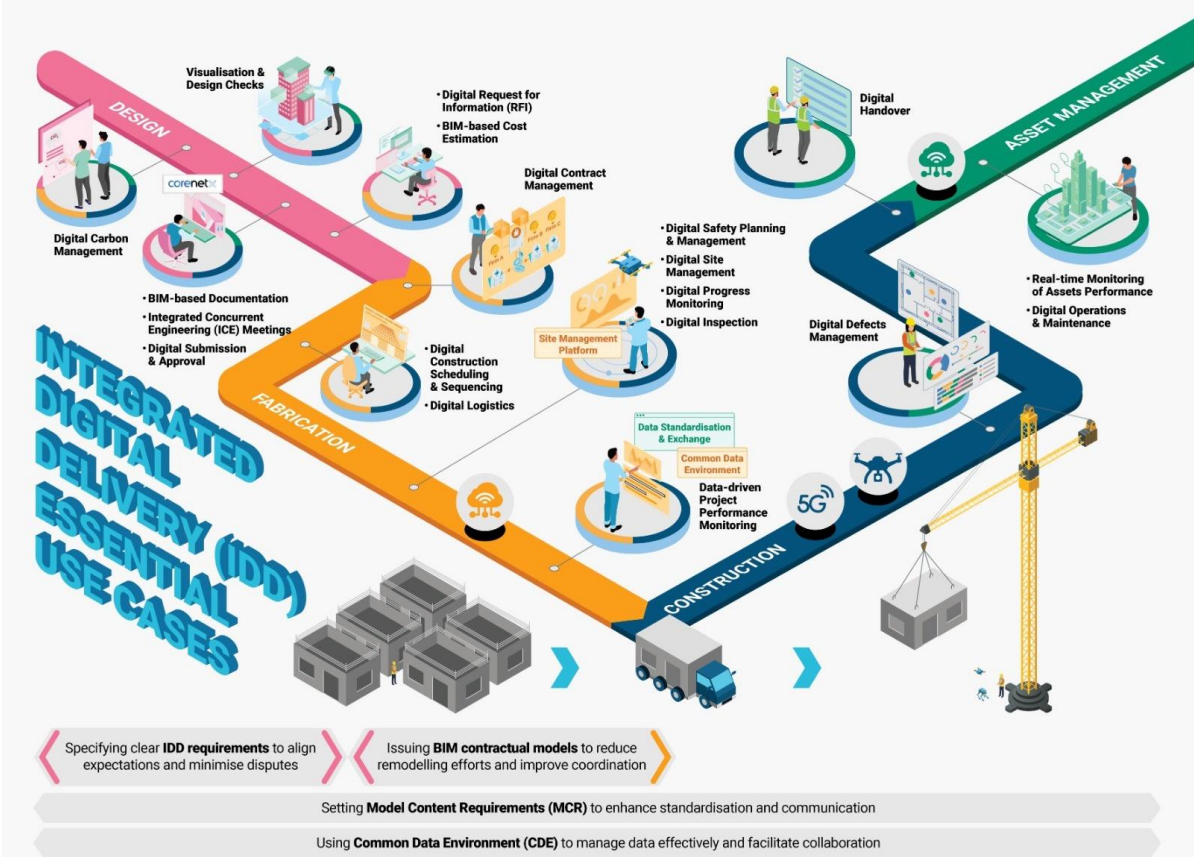 IDD Annex:
Refreshed list of IDD essential use cases
IDD Annex: Details of IDD Essential Use Cases
IDD Annex: Details of IDD Essential Use Cases
IDD Annex: Details of IDD Essential Use Cases
IDD Annex: Details of IDD Essential Use Cases
C. Sustainability
- Green Building Concept Plan
This section is applicable to projects which are required to submit ITM Outcome Concept Plan
Summary
Insert summary on how the project will meet the ≥60%Energy Savings and 40 points required to attain GM Platinum (SLE) rating under the GM:2021 criteria

Useful Resources: 
GM: 2021 Criteria
GM SLE Criteria
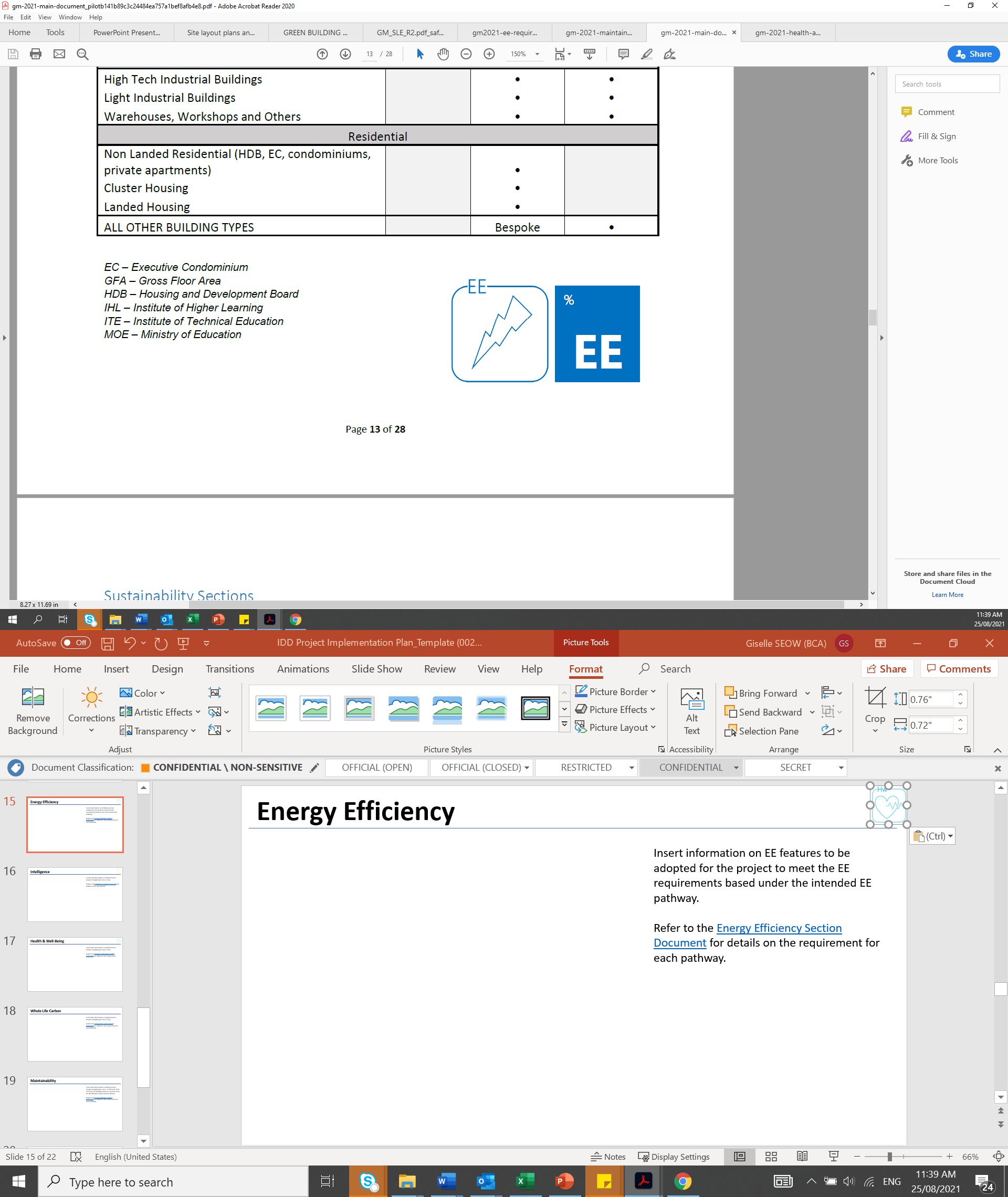 Energy Efficiency
Insert info on EE features to be adopted for the project to meet the EE requirements based under the intended EE pathway.  EE is a prerequisite in GM:2021

Refer to the Energy Efficiency Section Document for details on the requirement.

Note:  all technical guides can also be found on the GM:2021 webpage
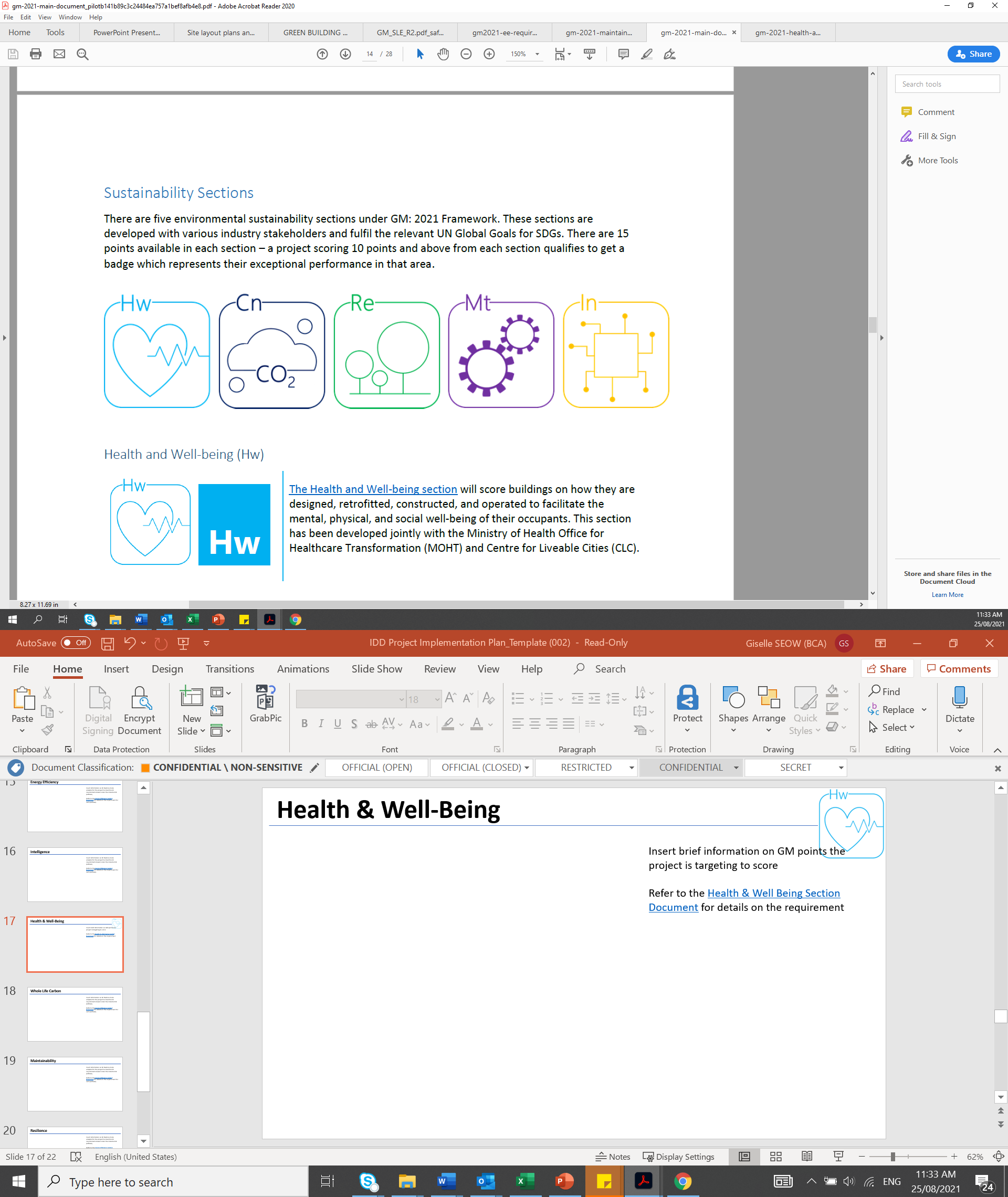 Intelligence
Insert info on GM points the project is targeting to score, if any

Refer to the Intelligence Section Document for details on the requirement

Note:  all technical guides can also be found on the GM:2021 webpage
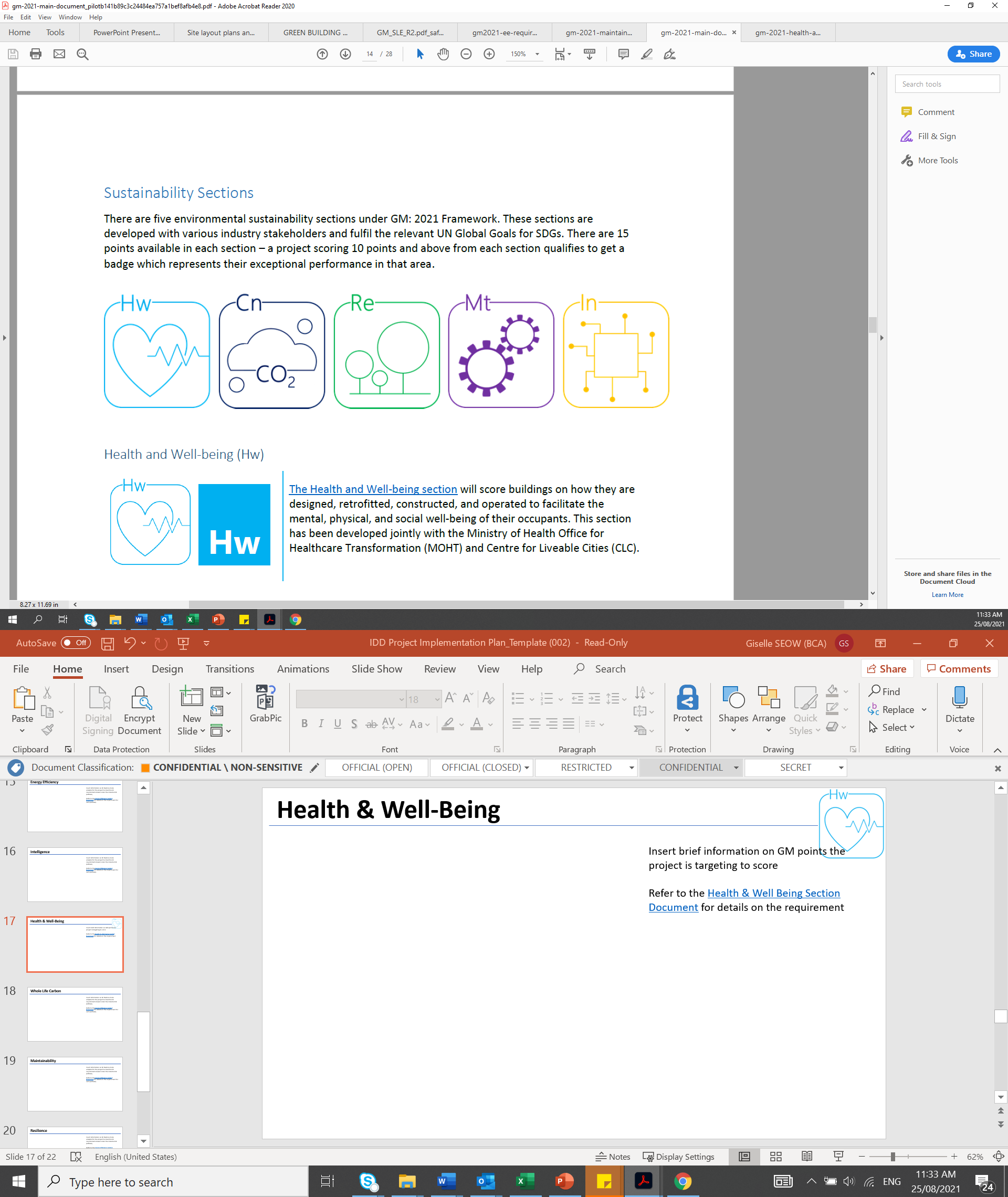 Health & Wellbeing
Insert info on GM points the project is targeting to score.  A minimum of 10 out of the 15 available points is required.

Refer to the Health & Well Being Section Document for details on the requirement

Note:  all technical guides can also be found on the GM:2021 webpage
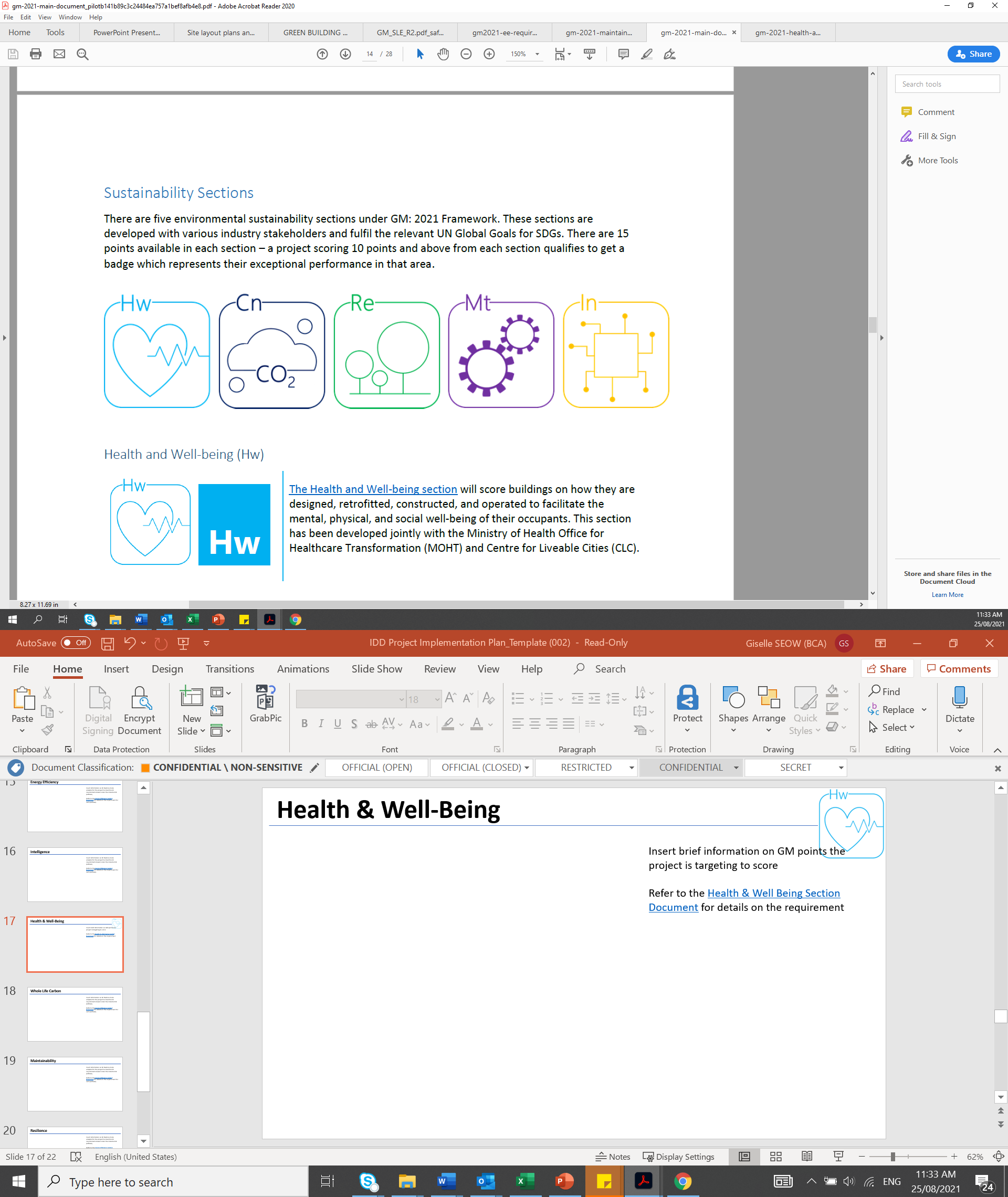 Whole Life Carbon
Insert info on GM points the project is targeting to score.  A minimum of 10 out of the 15 available points is required.

Refer to the Whole Life Carbon Section Document for details on the requirement

Note:  all technical guides can also be found on the GM:2021 webpage
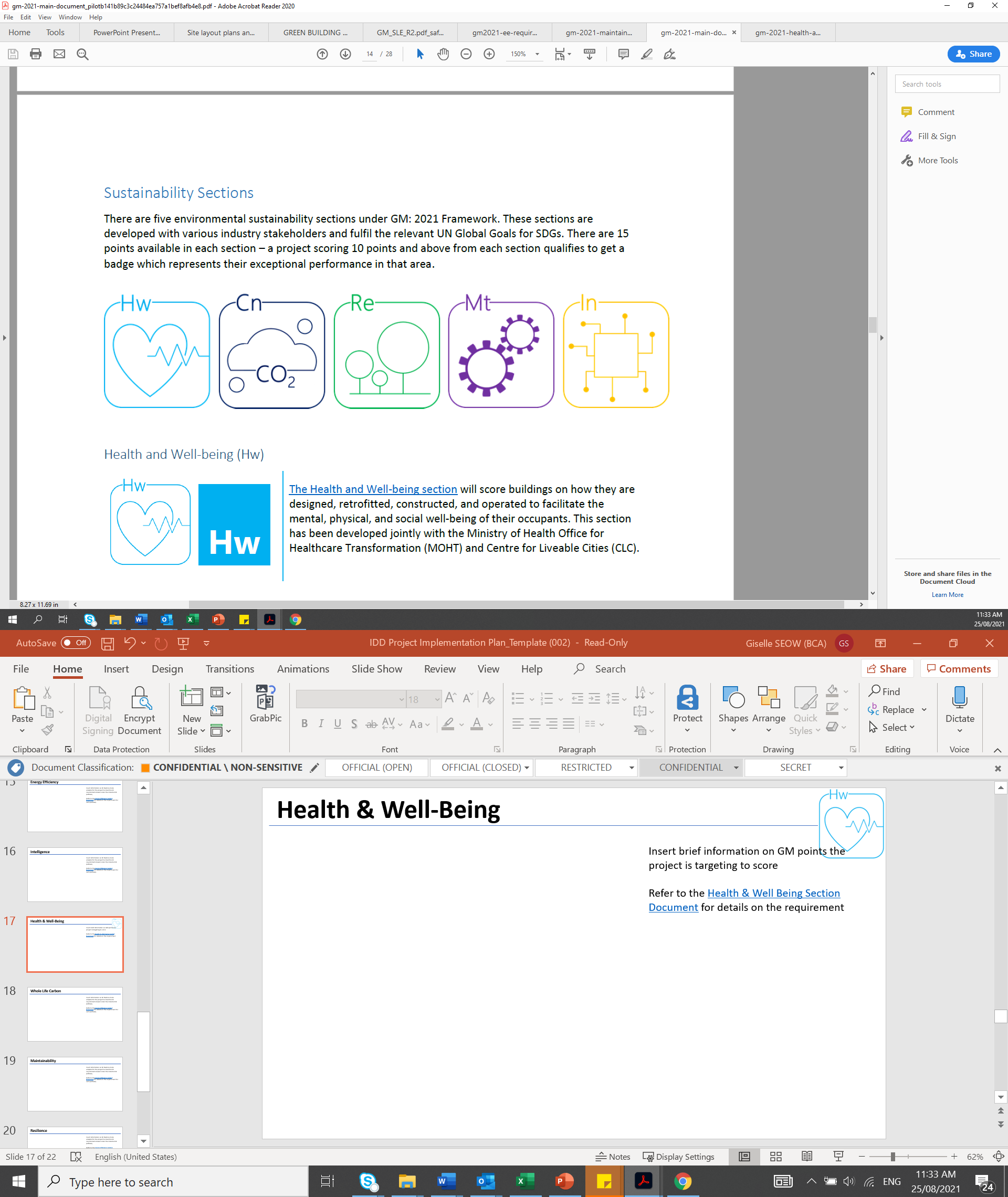 Maintainability
Insert info on GM points the project is targeting to score.  A minimum of 10 out of the 15 available points is required.

Refer to the Maintainability Section Document for details on the requirement

Note:  all technical guides can also be found on the GM:2021 webpage
Resilience
Insert info on GM points the project is targeting to score, if any

Refer to the Resilience Section Document for details on the requirement

Note:  all technical guides can also be found on the GM:2021 webpage